Millennium High SchoolAgenda Calendar
10/14/16
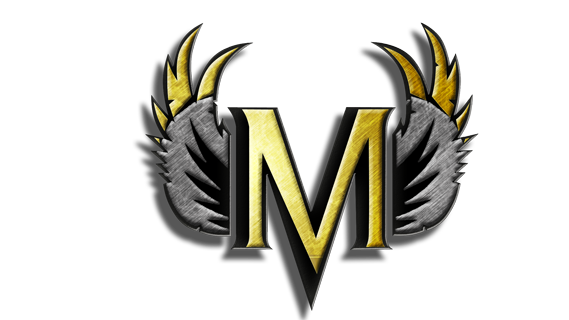 “Everyone wants happiness. No one wants pain. But you can’t have a rainbow, without a little rain.” 
— Anonymous
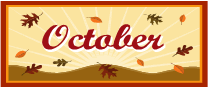